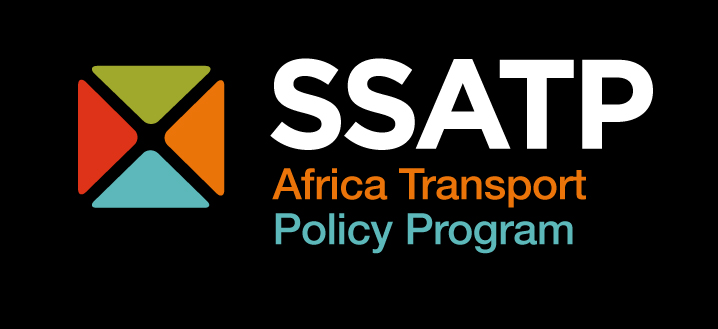 SSATP Capacity Development Strategy
Annual Meeting, December 2012
Michalis Adamantiadis
Transport Policy Adviser, SSATP
Capacity Development Strategy
Why capacity development?

Vision, Mission, and Objective

The Approach

Guidance requested
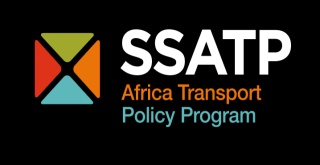 Bridge the capacity gap
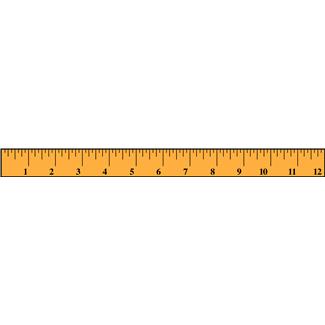 Current results
DP1
DP2
Desired or expected  results
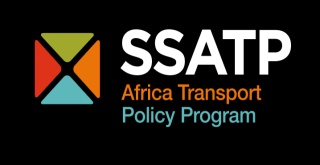 [Speaker Notes: Explain what this slide means by taking a few examples of SSATP activities that were carried out efficiently under DP1 and DP2 in the form of advocacy, advice, study or training, but that fell short of expected results when implemented by clients.

The clients’ implementation capacity gap must be bridged.]
Bridge the capacity gap
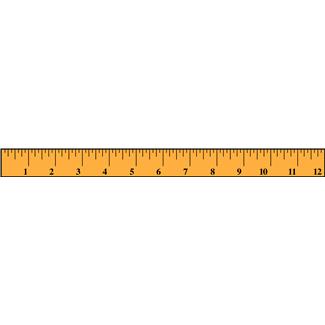 Process to achieve desired results
Capacity Development
Current results
DP1
DP2
Desired or expected  results
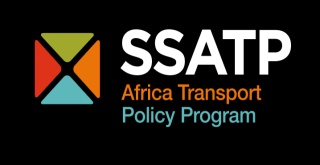 [Speaker Notes: Under DP3, SSATP must do something to help bridge the gap and achieve sustainable results.  In other words, SSATP must engage in capacity development as envisaged in its mission.

However, achieving results  that can be sustained over time will not happen  instantaneously. It will come as an outcome of a longer term effort on the part of both the client (COUNTRY COMMITMENT) and SSATP (DP3). It will be a process.

Why? 

Because—compared with advocacy, advice, or training—capacity development (i.e., achieving RESULTS) is a more complex, more labor intensive undertaking that can succeed only when fully supported by the client.]
Mission, Objective and Vision
SSATP’s overall mission remains to facilitate policy development and conduct related capacity development activities in Africa’s transport sector. 

The objective of the CD strategy is to support member countries in implementing their transport policies in selected priority areas, and to do so against a background of very limited resources by strengthening stakeholders ability to achieve specific objectives (Results).

The vision with regard to CD is to become a reference in addressing CD weaknesses in the implementation of transport policies in Africa.
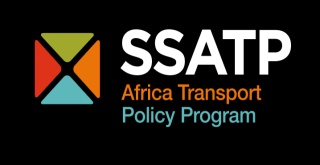 [Speaker Notes: Read the mission

With regard to the mission, it may be worth mentioning here that SSATP may soon be in a position, for the first time, to be true to its mission.

Make the point that the objective is to develop capacity to implement policies and not only develop policies. The objective is to achieve results. This is critical for the sustainability of the SSATP in terms of ensuring that its results are used and exploited continuously beyond its end.]
Capacity Development Strategy
Based on the assumption that they serve one reason: 
To strengthen stakeholders ability to achieve specific objectives, tasks or purposes

Directly linked with programme’s sustainability :
To continue its existence and functioning beyond its end in terms of ensuring that its results are used and exploited continuously

Starting point:
Define clear objectives 

Essential element:
Ensure that existing capacities and knowledge on the ground of stakeholders are fully mobilized and explored
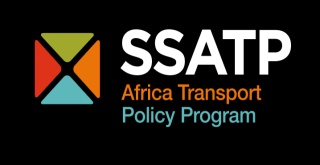 [Speaker Notes: The proposed capacity development strategy of SSATP DP3 is based on the main assumption that these activities are there for one reason]
The approach
Define clear CD objectives

     Aligned with the programme activities 
Based on specific capacity required
	Main question:       Capacity to do what?

Engage selectivity following clear and transparent criteria

Due to scarcity of recourses, big number of countries, huge needs
Readiness of demanders to implement actions for which CD meant
Other criteria may be added in consultation with stakeholders 

Explore partnership to share the CD load 

Help extend the scope and support as many countries as possible
Joint and / or complementary activities (Dev. Agencies, technical partners) 
Call technical partners to apply SSATP’s method
Progressive transfer activities to local and regional partners ensuring wide spread and sustainability
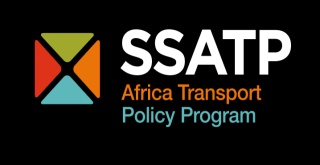 The approach (2)
Identify actors
Partial or full engagement of local expertise
Determine level of engagement on case to case basis
Could be any kind of actors: Policy makers, implementers, operators, NGOs, local institutions, Community-based organizations, authorities, opinion leaders

Assess CD needs - gaps
Gaps may refer to a variety of critical obstacles to successful implementation
Not limited to individual strengths and weaknesses- lack of professional skills
But also cover critical elements of institutional environment within which they operate – adversary affect performance
Institutions may refer to rules, procedures and practices that either provide incentives for action or produce constraints preventing actions

Identify remedial action plan
Concerned actors discuss and propose best possible solutions to their capacity weaknesses
They know better than any one else the way of improving frameworks and promoting solutions
They can identify the exact content of workshops, training, …
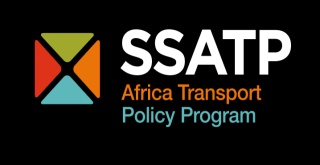 The approach (3)
Identify possible capacity builders and training facilitators
With the involvement of development actors playing an important role
Facilitators’ role particularly important when actors involved form a heterogeneous group
Facilitators should be selected locally for their familiarity with the actors   

Benchmarks and evaluation results in a qualitative way
Well identified ahead of the start 
Indicate which and how the outcomes and impact will be measured

Main questions:  What to measure? How? By whom?
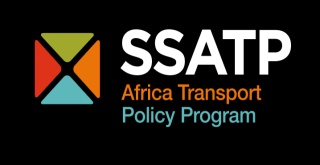 Variety of actions
Analyze problem areas and propose solutions
Assist translate political commitment to action
Workshops, training, training of trainers
Enhance coordination and partnerships
Disseminate results and best practices
Develop and use diagnostic tools
Monitor progress
Share experience
Promote enforcement
Develop models of training
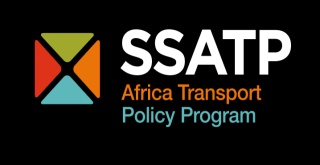 Strategic options requiring guidance
Wholesaling and knowledge brokering or retailing?
If wholesaling what role for technical partners?
Who would be those partners?
What policy and steps will be taken for building those partnerships?
How far the focus on results be pushed?
At what level will be the evaluation?
Official ranking of African countries implementation performance is an option?
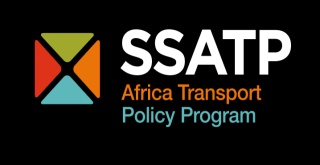 Implementation Agenda
The strategy will be finalized after completing consultations with member countries and development partners.

In the meantime, SSATP will proceed with the first CD needs assessment (in the area of Road Safety) with a view to further inform key aspects of the strategy.
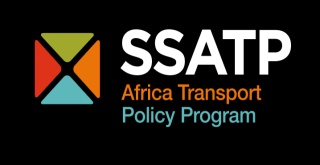 Connecting Africa
THANK YOU